Upadacitinib for treating active ankylosing spondylitis
FOR PUBLIC
Technical Briefing
Technology appraisal committee B [09 June 2022]
Chair: Charles Crawley
Lead team: Rhiannon Owen, James Fotheringham, Tony Wootton
Evidence assessment group: CRD and CHE Technology Assessment Group, University of York 
Technical team: George Braileanu, Adam Brooke, Richard Diaz
Company: AbbVie
Cost comparison appraisal
Cost comparison appraisals are considered if the technology provides similar or greater benefits at a similar or lower cost to a NICE recommended comparator

A cost-comparison model by definition assumes that the compared technologies are equivalent in terms of efficacy and safety. A key question in an FTA is whether the clinical evidence is sufficient to support a claim of clinical equivalence between technology and comparator. 

As a new technology is only required to be equivalent, uncertainty around effect estimates can favour the new technology.

There are three possible recommendations
Greater benefits, higher costs: 
unable to recommend, need a cost-utility analysis (STA)
Lower benefits, higher costs: 
do not recommend
Difference in costs
Difference in health benefit
Similar/greater benefits, similar/lower costs:
recommend as an option
Lower benefits, lower costs: 
unable to recommend, need a cost-utility analysis (STA)
If a technology is recommended through cost comparison, guidance states:
“if patients and their clinicians consider both the technology and comparator/s to be suitable treatment, the least costly should be used”
Abbreviations: STA, single technology appraisal
[Speaker Notes: Diagram reproduced from ID1075 slides – Given as example in tech manual]
Background - For Information only Presented previously
Background on ankylosing spondylitis
Causes
Ankylosing spondylitis (AS) is an inflammatory rheumatologic disease which is caused by chronic inflammation of the sacroiliac joints and spine
Inflammation can lead to erosion, thickening of the bone or fusion of joints

Epidemiology
Around 200,000 in the UK have been diagnosed with ankylosing spondylitis
There are thought to be around 2,300 new diagnoses each year in England and Wales
AS is about 3 times more common in men than in women

Diagnosis and classification
AS is also known as radiographic axial spondyloarthritis and it is classified when there are signs of inflammation and x-ray evidence that there are abnormalities with the sacroiliac joints and spine
If there is inflammation without x-ray evidence, this is classified as non-radiographic axial spondyloarthritis (this is outside the scope of this appraisal)

Symptoms and prognosis
Back pain, arthritis, enthesitis and can have extra-articular manifestations including uveitis, inflammatory bowel disease and psoriasis.
Onset of symptoms usually occurs in the third decade of life, but it can be 7-10 years before a diagnosis is made
Background - For Information only Presented previously
Background on AS Disease Outcomes
ASAS (overall) – A response criteria which includes a global assessment, a pain assessment (VAS), a functional score (BASFI) and a measure of inflammation (last two questions of the BASDAI) to give overall score from 0 (no disease)

BASDAI (disease activity) – A survey of six questions that assess tiredness, back and peripheral pain, discomfort from touch and discomfort and duration of stiffness in the morning. Gives an overall score out of 10 (higher score is worse)

BASFI – (functional) – A survey of ten questions that assesses ability to complete “everyday” physical tasks. Each question can be answered from 0 (easy) to 10 (impossible). Returns an overall score out of ten (higher score is worse)

Response rates – Each of the above outcomes may be measured as a response rate (ASAS20, BASDAI50 etc). For example, ASAS20 would be the proportion of people with a 20% improvement in ASAS. 

ASQoL (Disease specific QoL)  - 18 question survey assessing quality of life. Overall score from good (0) to poor (18)

FACIT-F (fatigue) – A survey with 43 questions over 5 domains measuring physical, emotional, functional wellbeing and fatigue. Overall score out of 160 (higher scores represent worse outcomes).
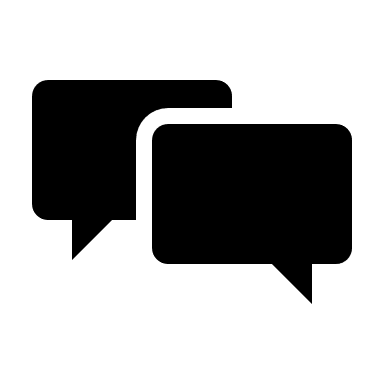 Clinical experts - What are considered clinically significant improvements in these outcomes?
Abbreviations: ASAS, assessment in ankylosing spondylitis; BASDAI, bath ankylosing spondylitis disease activity index; BASFI,  bath ankylosing spondylitis functional index; ASQoL, ankylosing spondylitis quality of life; FACIT-T, functional assessment of chronic illness therapy – fatigue;
[Speaker Notes: Sources:


https://eprovide.mapi-trust.org/instruments/assessment-in-ankylosing-spondylitis-response-criteria

https://www.basdai.com/select.htm

https://www.evidencio.com/models/show/1504#:~:text=The%20Bath%20Ankylosing%20Spondylitis%20Functional,in%20patients%20with%20Ankylosing%20Spondylitis.

https://www.facit.org/measures/FACIT-F]
Patient perspectives: living with ankylosing spondylitis
Submissions from National Axial Spondylitis Society (NASS), patient experts
92% of NASS members said in a survey that ankylosing spondylitis has impacted their life either very negatively (49%) or somewhat negatively (43%)
Pain and fatigue affects people's ability to carry on with everyday life and affects their mental health
Pain and stiffness can also cause frequent night-time waking from 2-3 times a night (a good night, which happens about once a month) to more than 10 times a night (a bad night).
Many people with AS have had to stop working, reduce working hours substantially or apply to Personal Independence Payments (PIP)
“I am in pain, every day... suffer with severe fatigue and “brain fog” regularly… no longer work full time and considering medical retirement at 45.”
“I was completely disabled by the pain… lost my home and career as a sports journalist. I spent 15 years barely able to function… I was rationally considering suicide before being prescribed anti-TNF.”
Abbreviations: TNF, tumour necrosis factor.
[Speaker Notes: NASS survey: 
snapshot survey of members and followers from 4 December to 10 December 2021 (192 eligible responses) 
questions based on those included in the NICE submission template and were a mix of closed and open-ended questions. 
38% of respondents under 45 and 
37%of respondents diagnosed less than 5 years ago
group were largely white (95%), with 58% considering themselves to be disabled.]
Patient perspective - For Information only Presented previously
Patient perspectives: treatments experience
Submissions from National Axial Spondylitis Society (NASS), patient experts
Respondents in the NASS survey were relatively satisfied with their current medications but 26% were either completely (6%) or somewhat (20%) unsatisfied 
20% of people do not respond to current biologics 
Some people with ankylosing spondylitis are put off trying biologics altogether because they are all injectables.
Having to refrigerate injections also means storage can be an issue for holiday or work trips, or when living in shared accommodation
An oral daily tablet may be easier for some people who are afraid of needles and for whom storage is an important factor. 
Choice of treatments is important because side effects and pre-existing conditions can limit options available to people with ankylosing spondylitis
“For some, [injectables] are a scary prospect and [that] actively puts them off trying them, in addition to fear over side effects.”
“The more options… the better, as finding the treatment that works (or combination of treatments) takes time and is affected by so many factors.”
Clinical perspective - For Information only Presented previously
Clinical perspectives
“[There is an unmet need] in those patients who fail to respond to TNF inhibitors and/or IL-17 inhibitors. There is also a need for oral small molecule inhibitors for AS.”
Submissions from British Society for Rheumatology (Spondyloarthritis Special Interest Group)
Pathway of care generally well defined but there may be local variability depending on local expertise, resources and agreement on funding of targeted therapies
There is an unmet need in those patients whose disease fails to respond to TNF inhibitors and/or IL-17 inhibitors
Upadacitinib could provide clinically meaningful benefits, especially for people whose disease hasn’t responded to currently approved therapies 
Simple oral administration provides convenience for people and may be easier for some people compared with subcutaneous treatments
“As with all medical therapies used in AS, the risk of side effects will be weighed against the impact of uncontrolled disease”
Abbreviations: AS, ankylosing spondylitis; IL-17, Interleukin 17; TNF, tumour necrosis factor.
Background slides presented previously
Several background slides are included in the presentation for information purposes only
Background on ankylosing spondylitis – disease background, clinical presentation and epidemiology estimates for ankylosing spondylitis 
Background on ankylosing spondylitis Disease Outcomes – brief descriptions of common disease outcomes used in clinical trials and clinical practice to measure ankylosing spondylitis 
Patient perspectives: treatments experience – patient experience of current treatments for ankylosing spondylitis
Clinical perspectives – clinician experience of current clinical practice for ankylosing spondylitis
Technology – Upadacitinib (RINVOQ, AbbVie)
Abbreviations: JAK, Janus kinase.
Safety concerns
Background
MHRA released a binding safety warning for tofacitinib (a JAK inhibitor) relating to its use in people with various risk factors
The risk factors are: older than 65 years, current or past smoker, history of diabetes or of coronary artery disease (including past myocardial infarction, coronary heart disease, stable angina pectoris)
“Only consider use of tofacitinib in patients with these cardiovascular risk factors, irrespective of indication, if no suitable treatment alternative is available”
Company
No evidence of similar safety risks with upadacitinib – warning cannot be extrapolated to entire JAK inhibitor class
ERG comments 
Upadacitinib SPC advises it should be used with caution in patients at high risk of VTE – about 24% of people with AS are obese (BMI >30kg/m2), which is a risk factor for VTE
Class safety effect with JAK inhibitors already observed – upadacitinib, tofacitinib, baricitinib and filgotinib all have special warnings and precautions for patients with high risk factors for VTE and pulmonary embolism.
What is the likelihood of MHRA safety warning extending to entire JAK inhibitors class?
Are clinicians likely to change monitoring requirements for upadacitinib based on current tofacitinib MHRA safety warning?
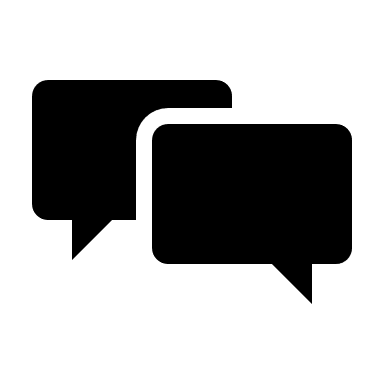 Abbreviations: AS, ankylosing spondylitis; BMI, body mass index; JAK, Janus kinase; VTE, venous thromboembolism.
Treatment pathway
Ankylosing Spondylitis
Physiotherapy followed by NSAIDs (conventional therapy)	(NG65)
TNF-alpha inhibitors
(TA383)
Adalimumab
Etanercept
Certolizumab pegol
Infliximab
Golimumab
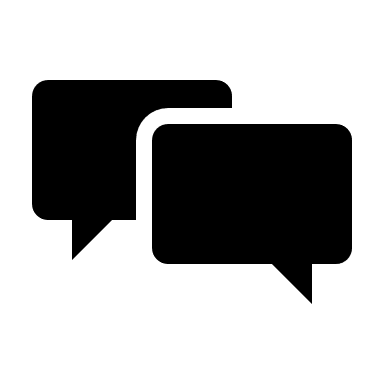 Ixekizumab (IL-17)
(TA718)
Secukinumab (IL-17)
(TA407)
Upadacitinib (JAK)
In practice, do clinicians cycle back to anti-TNF inhibitors after using IL-17A inhibitors?
Are secukinumab and ixekizumab the most appropriate comparators for this appraisal?
Anti-TNF inhibitors may be cycled through if 1 treatment provides inadequate response, but treatments are not repeated.
Abbreviations: JAK, Janus kinase; IL-17, interleukin 17; NSAID, non-steroidal anti-inflammatory drug; TNF, tumour necrosis factor;
Comparators: secukinumab and ixekizumab
Abbreviations: IL-17, interleukin 17; PAS, patient access scheme
[Speaker Notes: Source: EMC]
Recent NICE appraisals in ankylosing spondylitis (2/2)
Evidence provided and modelling approaches
*COAST-Y is a rollover study from COAST-V and W, the 116 weeks follows on from week 52 of previous studies
Abbreviations: bDMARD, biological disease modifying anti-rheumatic drug
Key issues
Clinical effectiveness
Clinical effectiveness evidence
1 Phase 3 randomised controlled trial – adults with AS previously treated with 1 or 2 biologic DMARDs
SELECT-AXIS2 Study 1: 14-week placebo-controlled trial + 90-week extension period

Network meta-analysis (NMA)
2 set of analyses: bDMARD-naïve (7 studies), bDMARD-experienced (2 studies)
Fixed effects model, placebo adjusted only for bDMARD-naïve analyses
bDMARD-experienced analyses only include comparison with ixekizumab
Secukinumab trials included few patients with bDMARD-experienced disease
Inclusion criteria and patient populations in secukinumab trials were different from SELECT-AXIS2 
Company’s clinical experts expect upadacitinib efficacy to be similar in bDMARD-naïve and bDMARD-experienced disease
Outcomes included: ASAS20, ASAS40, BASDAI50, BASDAI score CFB, BASFI score CFB, ASASPR, Total Back Pain score CFB 
Company did not conduct safety NMA
Abbreviations: bDMARD, biologic disease-modifying anti-rheumatic drug; CFB, change from baseline.
Key clinical trial: study design
Abbreviations: DMARD, disease-modifying anti-rheumatic drug.
Key clinical trial: primary and secondary outcomes results
Upadacitinib is more efficacious than placebo
Abbreviations: DMARD, disease-modifying anti-rheumatic drug.
Key clinical trial: safety results (1/2)
Overall adverse events are similar between placebo and upadacitinib, but more serious adverse events were reported with upadacitinib
Company presented overall safety results from the SELECT-AXIS2 trial at week 14
Key clinical trial: safety results (2/2)
More serious infections, herpes, hepatic disorder and neutropenia adverse events were reported with upadacitinib at week 14
NMA networks
Biologic DMARD-naïve 
(7 studies included in analysis)
Biologic DMARD-experienced
(2 studies included in analysis)
Upadacitinib
Upadacitinib
SELECT–AXIS 1
SELECT–AXIS 2
Placebo
Placebo
COAST-W
Secukinumab
Ixekizumab
Ixekizumab
MEASURE 1-5
COAST-V
NMA results: evidence of clinical similarity
Indirect evidence suggests no difference in efficacy between upadacitinib and secukinumab or ixekizumab
*Unclear which should be the preferred model. **null effect is 1; ***null effect is 0. ****Secukinumab not included in network.
Abbreviations: CFB, change from baseline; CrI, credible interval, DMARD, disease-modifying anti-rheumatic drug.
ERG comments on NMA
NMA results suggest no difference in treatment effects, but are highly uncertain
There is no evidence to suggest a difference in the treatment effects of upadacitinib compared with secukinumab and ixekizumab. 
However, due to the sparsity of the networks, especially for bDMARD-experienced analyses, there is a high level of uncertainty in the estimates, particularly for ASAS40 and BASDAI50. 
The company fitted several different NMA models but overall, results were similar for all models explored.
The company did not conduct NMAs on health-related quality of life or safety outcomes. 
Although the short-term safety and discontinuation data for upadacitinib appear favourable, long-term safety data for AS patients are not available.
Given the extent to which the upadacitinib summary of product characteristics advice on cautionary use affects the AS population, and the uncertainty about a JAK inhibitor class effect for cardiovascular and malignancy events, there are grounds to doubt the claim for similarity of safety outcomes when compared with bDMARDs.
Abbreviations: AS, ankylosing spondylitis; bDMARD, biologic disease-modifying anti-rheumatic drug; JAK, Janus kinase; NMA, network meta-analysis
Safety comparisons: evidence of clinical similarity (1/2)
Naïve comparisons suggest upadacitinib has a similar safety profile to secukinumab
Company did not conduct NMA of discontinuation rates due to AEs, overall AEs, and SAEs despite ERG request
Presented naïve comparisons using safety data from SELECT-AXIS 1 trial (only trial with long-term outcomes available) versus all secukinumab trials (including licensed and unlicensed doses)
Abbreviations: AE, adverse event; CV, cardiovascular; LD, loading dose; PY, patient-years; SAE, serious adverse event.
Safety comparisons: evidence of clinical similarity (2/2)
Naïve comparisons suggest upadacitinib has a similar safety profile to ixekizumab
Company did not conduct NMA of discontinuation rates due to AEs, overall AEs, and SAEs despite ERG request
Presented naïve comparisons using safety data from SELECT-AXIS 1 trial versus all ixekizumab trials
Abbreviations: AE, adverse event; CV, cardiovascular; LD, loading dose; PY, patient-years; SAE, serious adverse event.
Key issue: long-term efficacy (1/2)
Company did not present long-term efficacy evidence
Background
Evidence of upadacitinib is available only up to 14 weeks (randomised, placebo-controlled period of SELECT-AXIS trials
Network meta-analyses suggest no difference between upadacitinib and comparators for short term outcomes
Cost comparison assumes upadacitinib has similar long-term efficacy (over 5 years) to ixekizumab and secukinumab
ERG comments
Lack of long-term efficacy is key area of uncertainty – length of time patients may sustain a response to upadacitinib is unclear 
ERG clinical advisers: initial response expected to be sustained because patients would not develop antibodies to upadacitinib as it is small molecule
No real-world evidence of adherence to upadacitinib available - maintenance of treatment response may be affected by adherence issues such as missed doses.
Key issue: long-term efficacy (2/2) 
Previous appraisals included long-term evidence up to 5 years
Other considerations 
TA383 (MTA, anti-TNFs) – Various studies all follow up of either 3 or 5 years, confirmed maintenance of efficacy results
TA407 (secukinumab) – MEASURE 1 & 2 studies had 2 year follow up for most efficacy results and 1 year for others
TA718 (ixekizumab) – COAST-V and W studies had one year of follow up which confirmed maintenance of efficacy results and then rolled over into the COAST-Y study which confirmed maintenance beyond 2 years.
The NMA results are based on data up to 14 weeks. What are the long-term effects of upadacitinib?
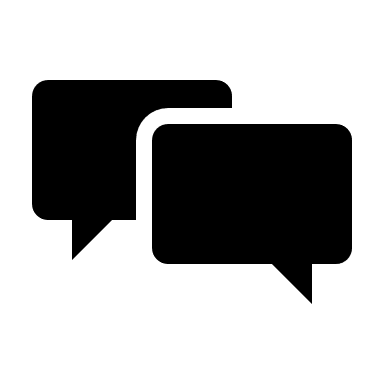 Cost comparison
Key issue: long-term discontinuation rates 
Company did not present long-term discontinuation rates
Background
Company presented limited data on all-cause discontinuation rates for upadacitinib
Cost comparison assumed similar long-term discontinuation due to adverse events or loss of treatment response as ixekizumab and secukinumab
ERG comments
As a daily, oral therapy, adherence to upadacitinib is likely to differ compared with monthly subcutaneous injections
Loss of efficacy over time due to potential adherence issues or other uncharacterised reasons may lead to differences in long-term rates of discontinuation
The implications of differential rates of treatment discontinuation on the cost-effectiveness of upadacitinib can only be explored in a full cost-utility analysis, in order to capture downstream effects on costs and health outcomes.
Are the rates of discontinuations with upadacitinib likely to be similar to ixekizumab and secukinumab?
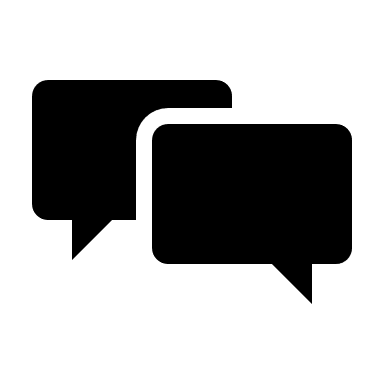 Key issue: exclusion of adverse events from modelling
Company excluded adverse events costs from modelling
Background
Company excluded costs associated with the prevention, diagnosis, management and treatment of adverse events 
Upadacitinib safety profile might be different from IL-17 inhibitors ixekizumab and secukinumab e.g. safety issues identified by regulatory agencies with tofacitinib and JAK inhibitors
Company
Safety data does not suggest a difference in adverse events (short or long-term) between upadacitinib and ixekizumab or secukinumab
ERG comments
Inclusion of adverse events costs, as requested by ERG, would have allowed exploration of uncertainty associated with JAK inhibitors safety issues
Company did not carry out a network meta-analysis of safety outcomes stating based on clinical expert feedback the safety profiles of upadacitinib and IL-17A inhibitors are comparable.
Abbreviations: [for example, OS, overall survival; ICER, incremental-cost effectiveness ratio]
Key issue: exclusion of adverse events from modelling
Company excluded adverse events costs from modelling
ERG comments
Company presented naïve safety data comparisons with secukinumab and ixekizumab, which suggested serious adverse events were similar up to two years, although the number of events was often small (which meant meaningful comparisons were not possible). 
ERG concluded that there is insufficient evidence to establish the equivalence of upadacitinib compared with biologic DMARDs, especially in terms of long-term safety 
If upadacitinib long-term safety profile differs to that of comparators, exclusion of adverse events would have uncertain implications for the cost-effectiveness of upadacitinib
Potential differences in adverse events between upadacitinib and IL-17A inhibitors cannot be fully dealt with within the scope of a cost comparison fast-track appraisal and would require a cost-utility analysis to capture the impact on costs, health-related quality of life, and the consequences of discontinuing and switching treatment.
Is the adverse events profile of upadacitinib likely to be different from that of secukinumab and ixekizumab?
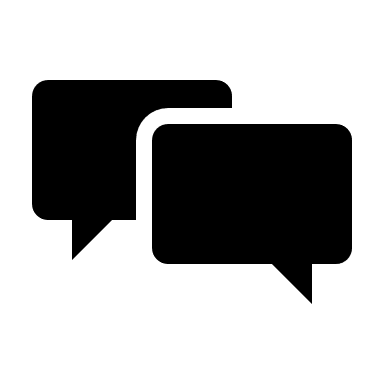 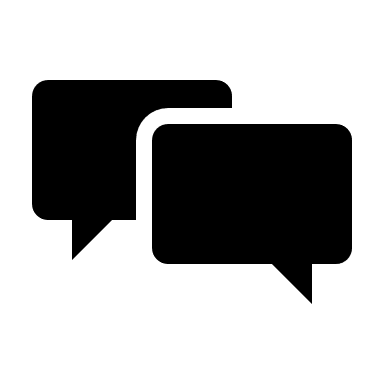 Would clinicians carry out additional monitoring and screening for patients on upadacitinib compared with secukinumab and ixekizumab?
Abbreviations: DMARD, disease-modifying anti-rheumatic drugs; IL-17A, interleukin 17A.
Key issue: time horizon uncertainty
Background
Fast-track appraisal cost-comparison case requires accrued costs to be considered over a time horizon which covers a typical course of treatment
Company
Provided scenario analyses in which a 10-year time horizon was used
Considers 9-year time horizon most plausible based on annual treatment discontinuation rate of 11%  (estimated mean treatment duration is 9.09 years), in line with previous technology appraisals.
ERG comments
Most relevant time horizon is unclear due to uncertainty regarding the predicted duration of treatment with upadacitinib
ERG and company’s base case results are sensitive to the duration of the time horizon 
ERG presents base case results for a range of time horizons up to 10 years
What is the appropriate time horizon to capture any differences in costs between upadacitinib and the two comparators?
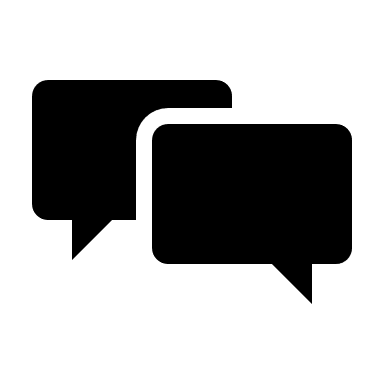 Summary of company and ERG base case assumptionsDifferences between the two base cases
Differences between company and ERG comparator dosing schedules
Cost-comparison results
All results are reported in PART 2 slides because they include confidential comparator PAS discounts
Equalities
No equalities issues were identified in the company submission or raised during scoping consultation.
Thank you.
© NICE 2022. All rights reserved. Subject to Notice of rights.